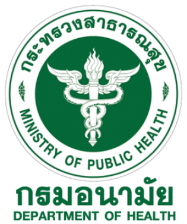 ผลการดำเนินงานการขับเคลื่อนการดำเนินงานอาหารปลอดภัยที่มีประสิทธิภาพ
ตลาดนัด น่าซื้อ (Healthy Market) และอาหารริมบาทวิถี (Street Food Good Health)
ศูนย์อนามัยที่ 6 ชลบุรี
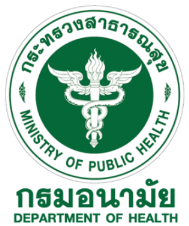 ผลการดำเนินงานการขับเคลื่อนการดำเนินงานอาหารปลอดภัยที่มีประสิทธิภาพ
(สถานประกอบการปรับปรุงผ่านเกณฑ์มาตรฐาน  จำนวน 76 จังหวัด และกรุงเทพมหานคร)
อาหารริมบาทวิถี (Street Food Good Health)
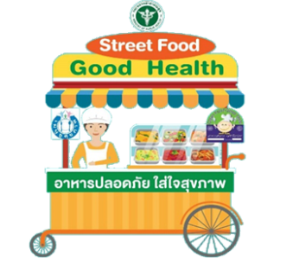 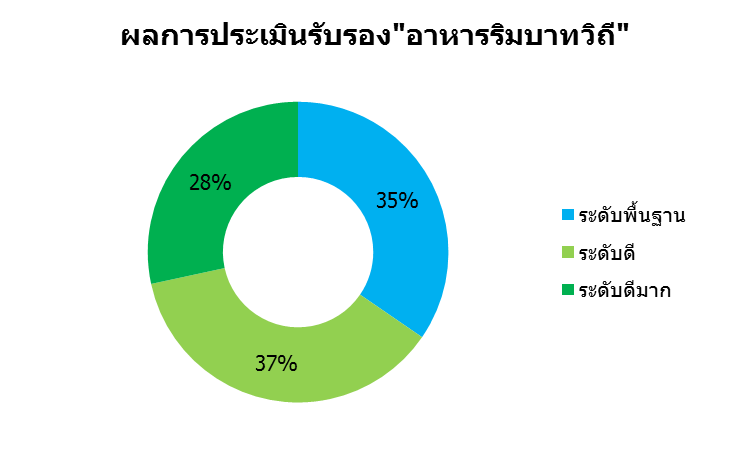 ผลการผ่านการประเมินรับรองตามมาตรฐาน
"อาหารริมบาทวิถี" 
สถานประกอบการผ่านเกณฑ์มาตรฐานระดับพื้นฐานขึ้นไป 81 แห่ง (ร้อยละ100.00) จำนวน 77 จังหวัด (ร้อยละ 100.00)
ข้อมูล ณ วันที่ 5 ส.ค.64
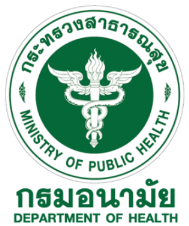 ผลการดำเนินงานการขับเคลื่อนการดำเนินงานอาหารปลอดภัยที่มีประสิทธิภาพ
(สถานประกอบการปรับปรุงผ่านเกณฑ์มาตรฐาน  จำนวน 76 จังหวัด และกรุงเทพมหานคร)
 ตลาดนัด น่าซื้อ (Healthy Market)
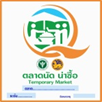 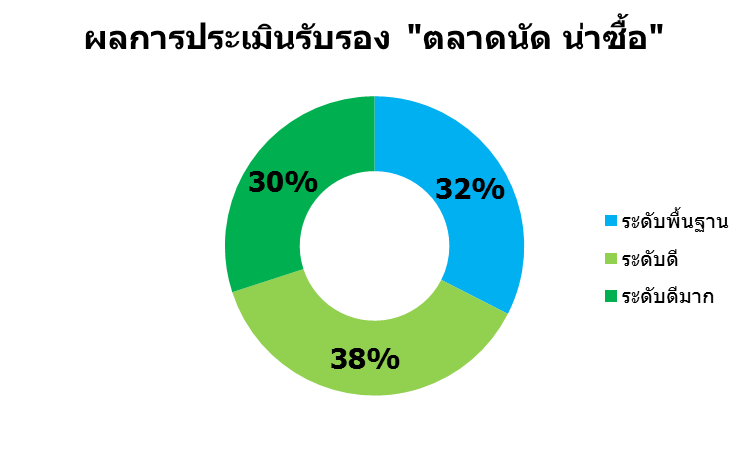 ผลการผ่านการประเมินรับรองตามมาตรฐาน
"ตลาดนัด น่าซื้อ" 
สถานประกอบการผ่านเกณฑ์มาตรฐานระดับพื้นฐานขึ้นไป 80 แห่ง (ร้อยละ100.00) จำนวน 77 จังหวัด (ร้อยละ 100.00)
ข้อมูล ณ วันที่ 5 ส.ค.64